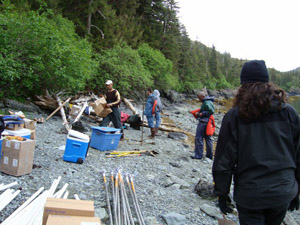 EVALUATING IMPACTS OF CLIMATE CHANGE AND HURRICANES ON SECONDARY PRODUCTION OF COASTAL EMBAYMENTS  8th Annual NOAA-CREST Symposium
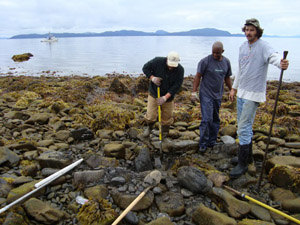 Michael P. Weinstein
Center for Natural Resource Development and Protection
New Jersey Institute of Technology
Newark, NJ


5 June 2013
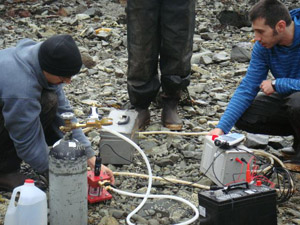 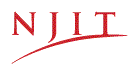 Center for Natural Resource Development and Protection
NRC Committee for U.S. ARMY CORPS OF ENGINEERS:
Reducing Coastal Risks from Climate Change Impacts
 

1.    What RISK-REDUCTION STRATEGIES and DESIGN STANDARDS
       have been Used?  
 Have they PROVEN EFFECTIVE in ECONOMIC, HUMAN
       SAFETY, and ENVIRONMENTAL TERMS?  
3.    What are IMPLICATIONS OF EXPANDING THE EXTENT AND
        LEVEL OF COASTAL STORM PROTECTION; e.g., Operations and
        Maintenance Costs, Sediment Availability and Dynamics?
4     How do RISK-RELATED PRINCIPLES Contribute to Design
       Standards for Coastal Risk Reduction?  
 Do these Principles Improve the ABILITY OF COASTAL
       COMMUNITIES TO PREPARE for Coastal Storms and Sea Level Rise?
6.    How might these Principles be used to GUIDE INVESTMENTS in U.S.
       Coastal Risk Reduction?
Risk Assessment - Addresses the Likelihood and Magnitude of an Environmental Effects Event, Based on Vulnerabilities within the Boundaries of the Ecosystem and the Zone of Influence of the Drivers. 

Also Identifies the Consequences of not Taking Appropriate Management Action to Avoid the Effects in Terms of Ecological, Social, Cultural, and Economic Impacts as well as Institutional Policy and Governance Repercussions.
                                                                                        Cormier et al. 2013
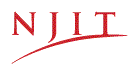 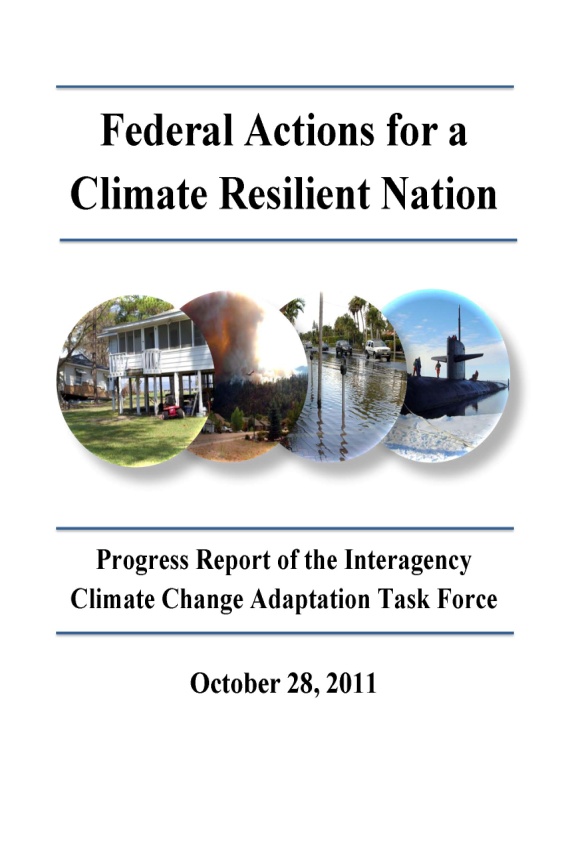 Federal Actions for a Climate Resilient Nation, Progress Report of the Interagency Climate Change Adaptation Task Force, October 28, 2011
 
  Develop Strategies for Safeguarding our Nation’s Oceans,
   Fish, Wildlife, and Plants 

  PROTECT WETLANDS from Sea Level Rise;
  Use Coastal Wetlands, Shellfish Beds, etc as 
     “Green” Infrastructure Storm Buffers;
3.  Inland Wetlands act as ‘Retention’ Basins.

   Protect those HABITATS THAT CONTRIBUTE TO THE
    SUCCESS OF NATION’S FISHERIES:

  DISTRIBUTION AND PRODUCTIVITY OF FISH,
     Invertebrate, and Plant Species are SHIFTING IN
     RESPONSE TO WARMING Ocean Waters
  Evaluate Impacts of Warming  Temperatures and   
     FRESHWATER FLOW
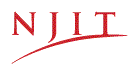 In July 2010, President Obama signed Executive Order 13547,    Established the  National Policy for Stewardship of the Ocean and Coasts, as well as the National Ocean Council (NOC) to advance the Policy:

NOC is Currently Developing a Strategic Action Plan for Resiliency and Adaptation to Climate Change and Ocean Acidification:

  Use the Best-available Science for the Development of Climate
   Change VULNERABILITY ASSESSMENTS using  ECOSYSTEM
   BASED  MANAGEMENT Strategies; 
  Ecosystems are Already Significantly Impacted by Climate
   Change: Large-scale Shifts in SPECIES RANGES, INVASIVE
    SPECIES,  AND HABITAT LOSS.

Climate change  Exacerbates Existing Stresses (e.g. Habitat Fragmentation and Pollution) and NEGATIVELY IMPACT COMMUNITIES THAT RELY ON NATURAL RESOURCES for their LIVELIHOOD AND ECONOMIC PROSPERITY. Some of these Impacts will be Irreversible, such as Species Extinctions and Loss of Coastal Land as Sea Levels Rise.

Federal Government is developing a National Fish, Wildlife, and Plants Climate Adaptation Strategy.  Congress called for this Strategy in 2010; U.S. Fish and Wildlife Service (USFWS), NOAA, CEQ, and State Wildlife Agencies are Co-Leading the Development of the Strategy.
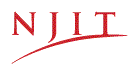 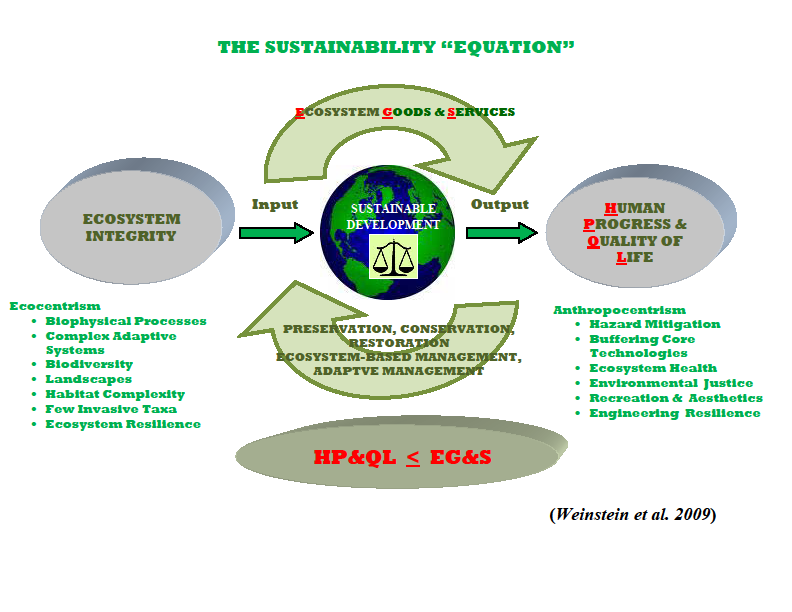 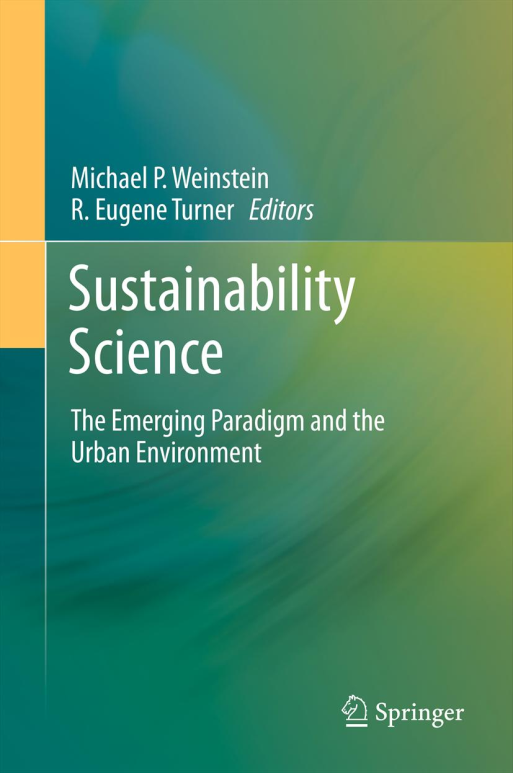 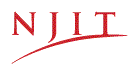 6
5
Equilibrium Attained Either by Increasing Goods and Services or by Reducing  Consumption.  In Today’s World, we must Do Both!
                                                     
  Increasing Goods and Services	     Reducing Human Demand 					               (“Greening”)
 
    Conservation & Preservation	      Land Use Planning
    Ecosystem-Based Management	      Alterative Energy Development
    Adaptive Management		      Energy Conservation and  Efficiency
    Habitat  Restoration/Enhancement      Reducing Greenhouse Gases
    Stewardship (Social Learning)	      Recycling
    Rebuilding Fisheries		      Sustainable Agriculture & Aquaculture
    Invasive Species Management	      Ecosystem Rehab. (Contam. Reduct.) 
                                                                      Social and Environmental Justice
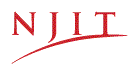 6
7
Ecosystem Goods and Services Derived from COASTAL Wetlands
Production of Harvestable Wildlife (Goods)
	Waterfowl
	Furbearers (e.g., muskrats)
	Reptiles (e.g., alligators, turtles)
            FISH and SHELLFISH

Water Resources (Services)
	Water Quality Improvement (filtration)
	Flood Mitigation and Abatement
	Water Conservation (e.g., groundwater recharge)
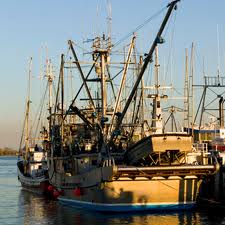 Coastal Wetlands -- Fish and Shellfish

     Habitat for Commercial and Recreational
      Species that Contribute to the Production
      of  More than 80% of Coastal Stocks

	Critical Refuge for the Young of Species
     that  Support a $50 Billion Nation-Wide    
     Fishing  Industry
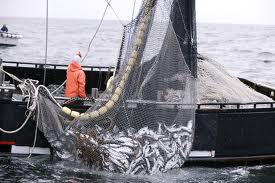 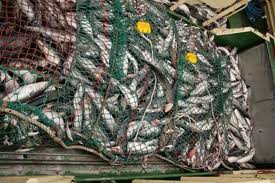 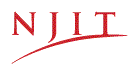 The Effort to Protect Coastal WetlandsHas Been Wholly Bipartisan:

“[Coastal] Wetlands are Important Contributors to Commercial Fisheries Harvests …”	                                                          
				                                  .....Congress (1987)

“The Economic Importance of Wetlands to Commercial and Recreational Fishing is also Enormous…the Effect of Wetland Loss is Reflected in Declining Populations of Fish…”
			                                 .....President Clinton (1993)

Protecting our natural infrastructure—our global life support systems—is vital to protecting our communities and their economies as well as fisheries and recreational opportunities along our coasts. With continued widespread loss and deterioration of coastal and marine habitats, we are in danger of losing this infrastructure. Congress has charged the National Oceanic and Atmospheric Administration (NOAA) with protecting habitat for fish, threatened and endangered species, marine mammals, and other natural resources within the coastal zone.
                                                                                         NOAA “Habitat Blueprint”
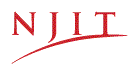 9
CRN Report: Protect Those Habitats  that                            Contribute to the Success of                             the Nation’s  Fisheries                ISSUE: Distribution and Productivity of Fish              are  Shifting in Response to Warming              Ocean Waters GOAL:  Evaluate Impacts of Warming                Temperatures and  Freshwater Flow
Weinstein, MP, SY Litvin, VG Guida and RC Chambers. 2009. Is global climate change influencing the overwintering distribution of weakfish Cynoscion regalis? J. Fish. Biol. 75:693-698
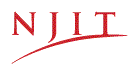 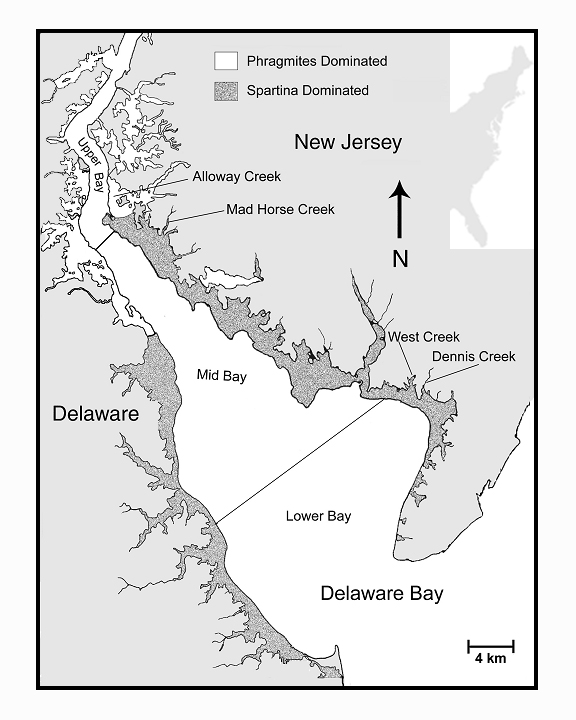 USA
39o20’
39o00’
75o40’
75o20’
75o00’
74o40’
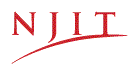 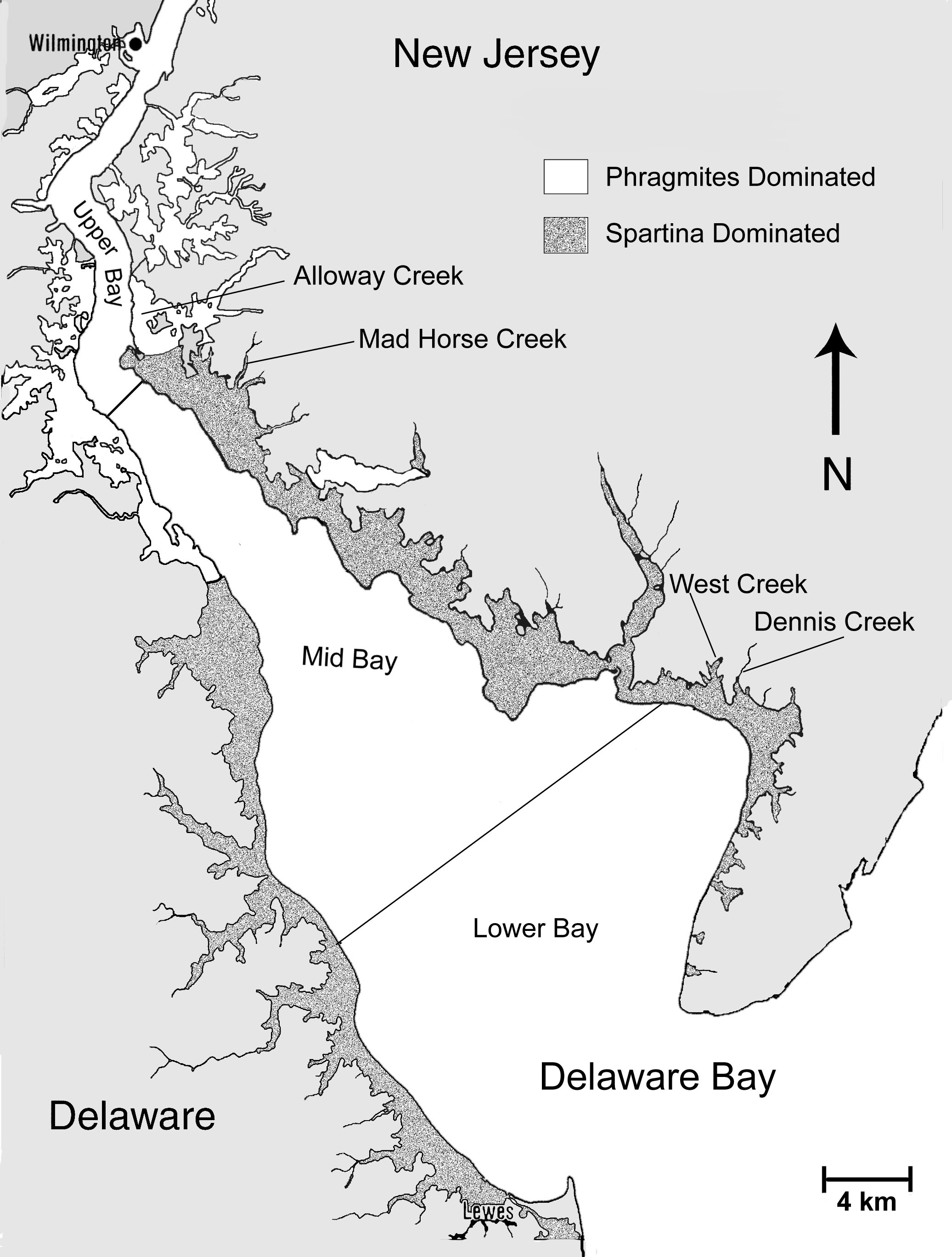 Christina River
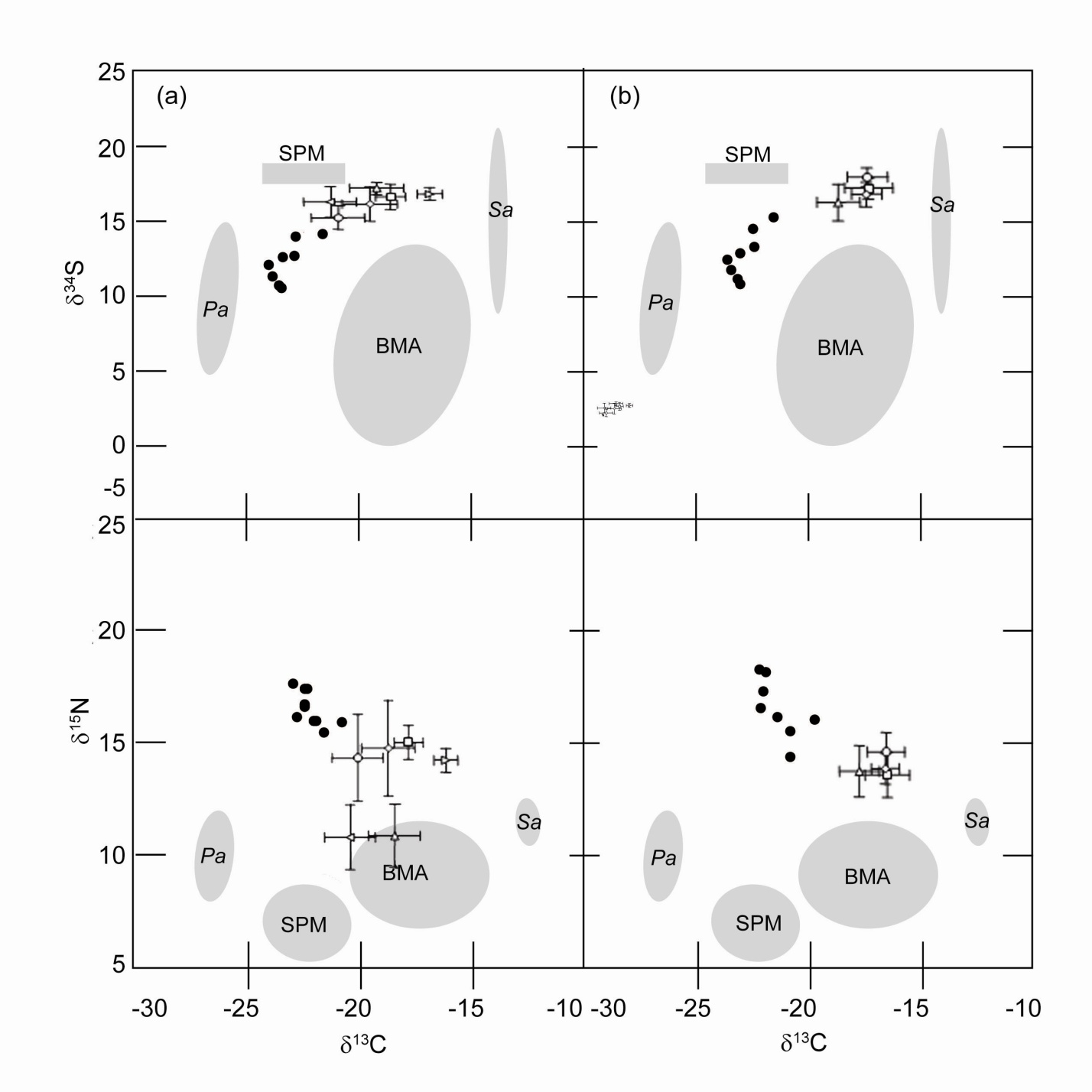 5
0.4
0.2
0
0.0
TAG Energy Residuals
-0.2
Total Energy Residuals
-0.4
Year
-5
1999
-0.6
2001
2002
-0.8
-10
-1.0
-1.0
-0.5
0.0
0.5
1999
2001
2002
Protein Energy Residuals
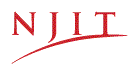 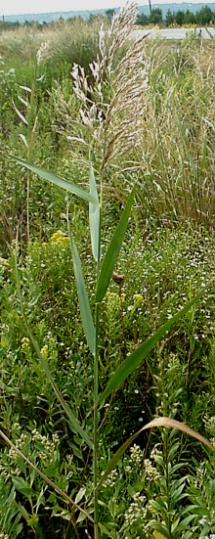 CRN Report: Protect Those Habitats  that                         Contribute to the Success of                        the Nation’s  Fisheries                ISSUE: Ecosystems are Already Significantly
              Impacted by Climate Change: Large-scale
              Shifts in the Success of  INVASIVE SPECIES, and
              Habitat Loss
        GOAL:  Evaluate Impacts of Invasive Species on
                       Marsh Processes and Function that Support
                       Secondary Production of Fish and Shellfish
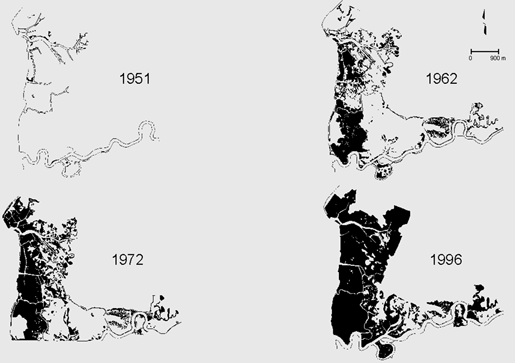 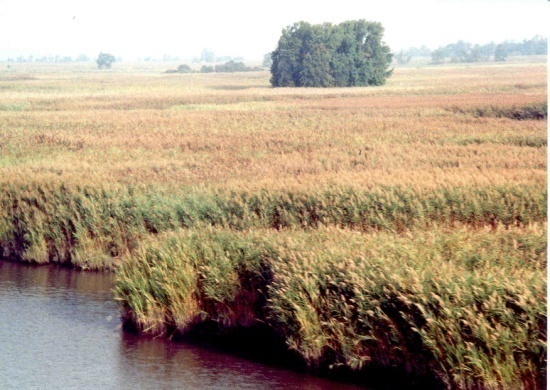 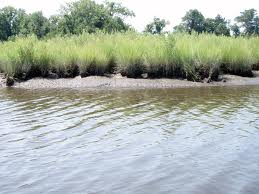 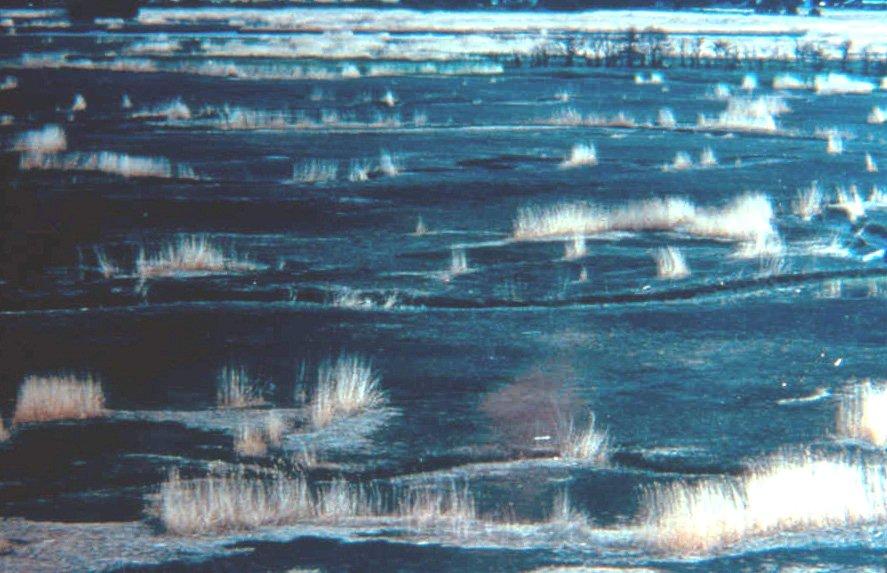 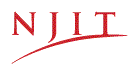 Dry Weight by Location
3
Location
Horseshoe Cove
Piermont Marsh
2
Dry Weight
1
0
20
30
40
50
60
70
80
Standard Length
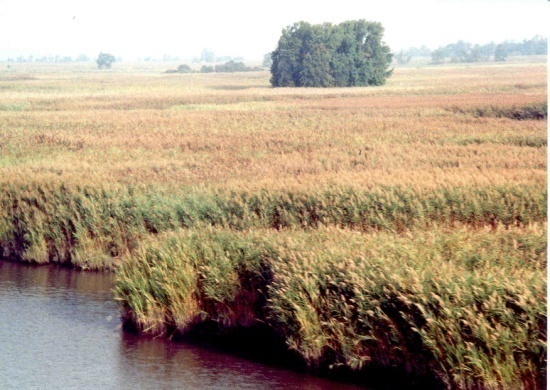 BIOCHEMICAL  CONDITION

Biochemical Condition of  Predators Integrates Environmental and Biotic Interactions at Lower Trophic Levels and Reflects the Value of Habitats in Their Production and Survival. 

Premise

Levels of Fat and Protein Reserves Reflect the “Well Being” of Individuals, and May Infer Overall Value of Habitats in Secondary Production.
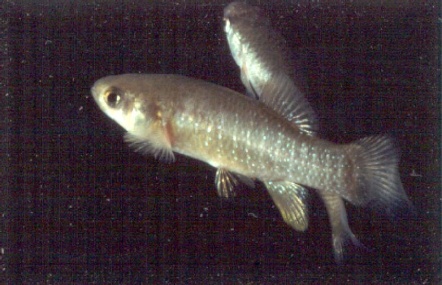 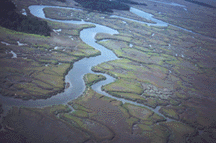 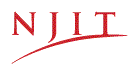 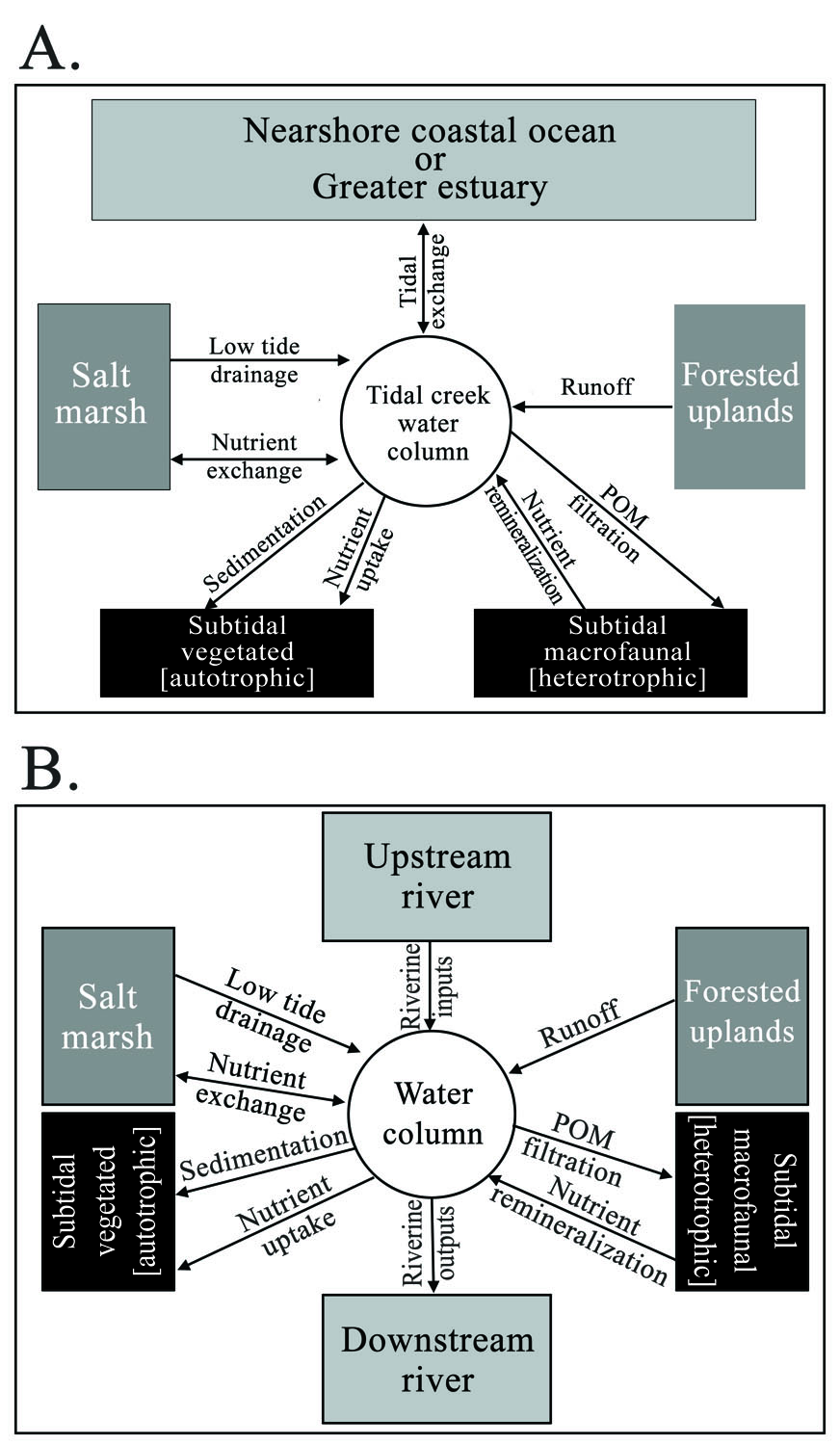 The Entire estuary is “programmed to produce fish and shellfish
Coastal Habitats Including Salt marshes do
   not Function in Isolation when Supporting
   Estuarine Secondary Production, but
   Rather are Integrated Components of
   Larger Systems

  Estuary as a Whole is Characterized by
   Gradients in Available Organic Matter, a
   “Boundaryless” State, rather than Sharp
   Transitions from One Food Source to the
   Next
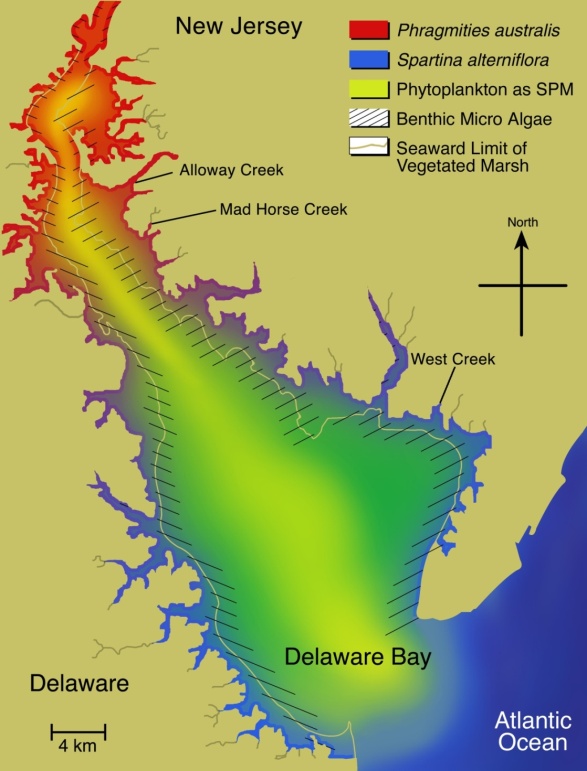 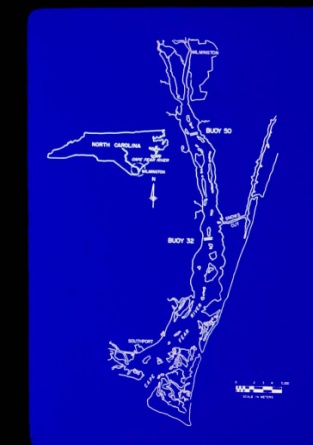 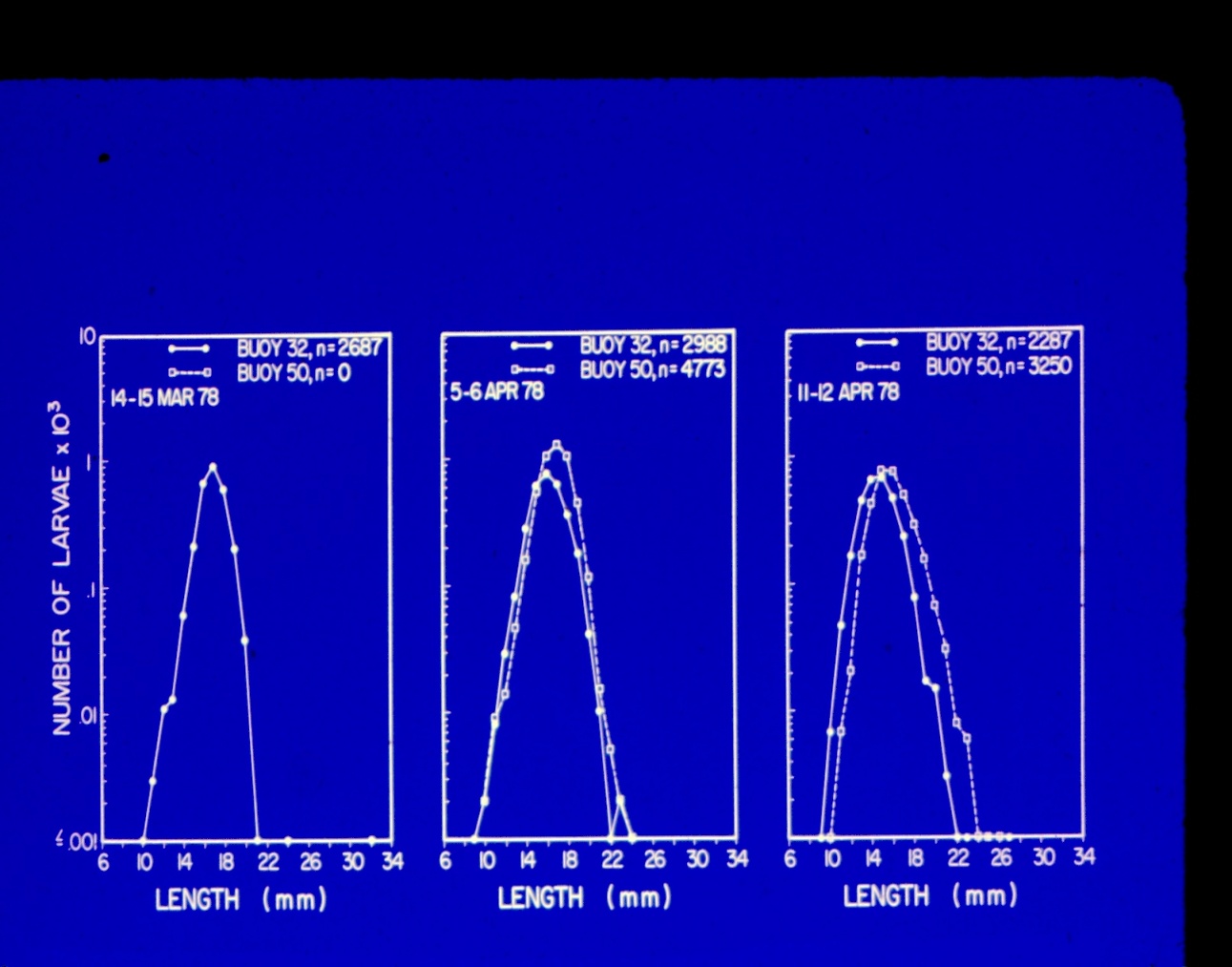 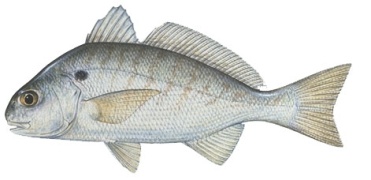 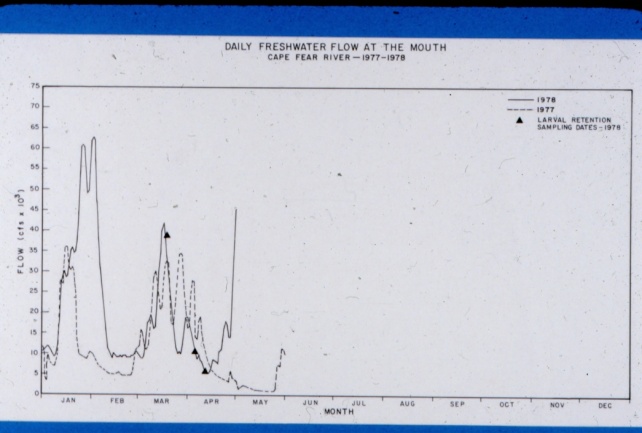 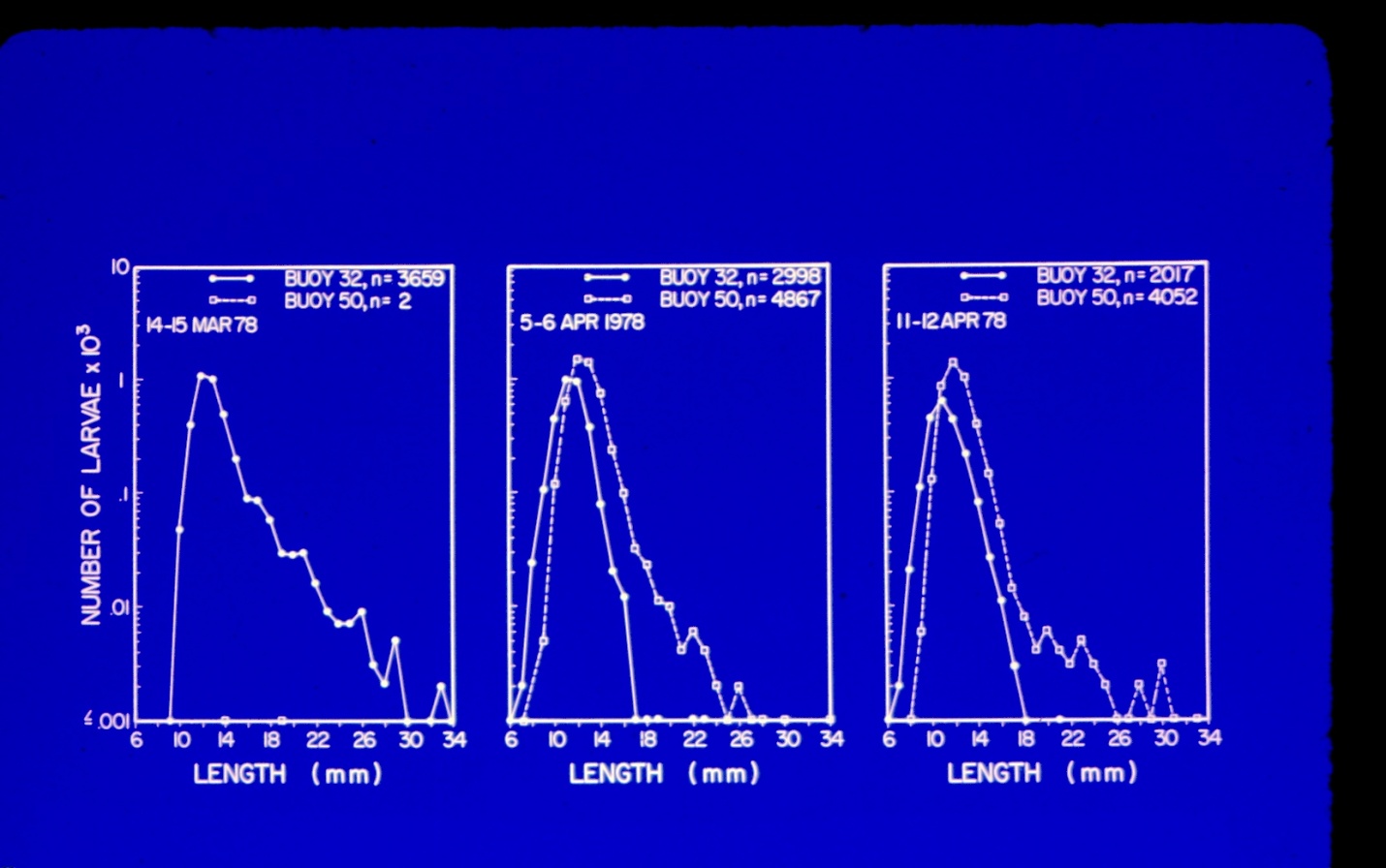 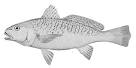 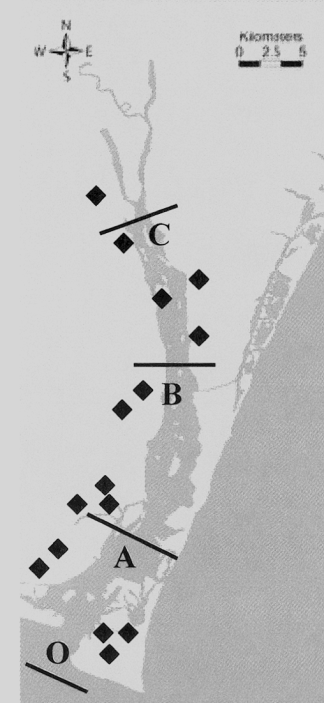 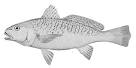 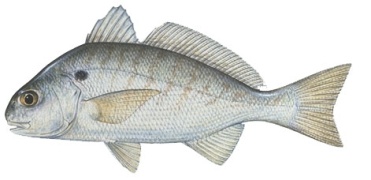 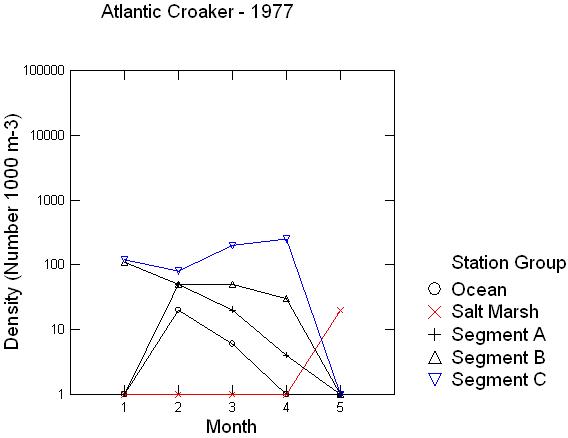 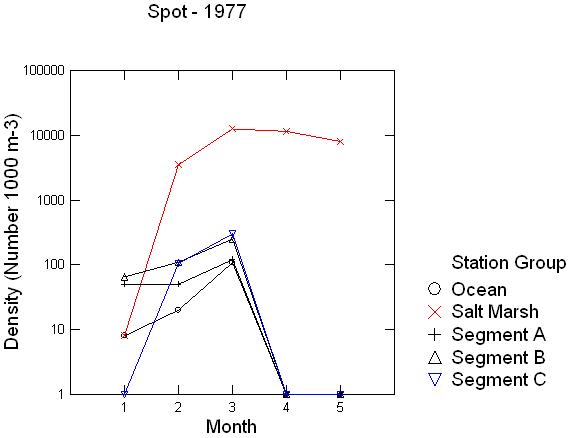 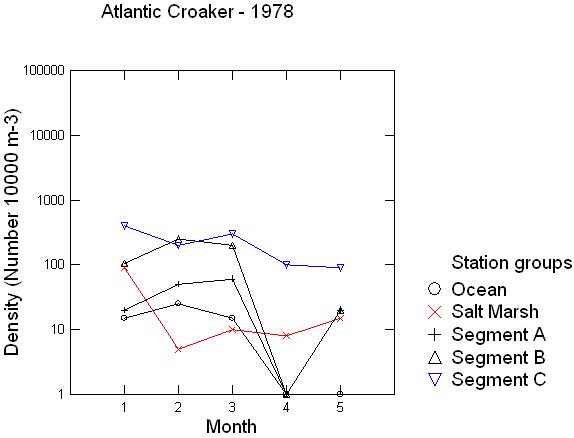 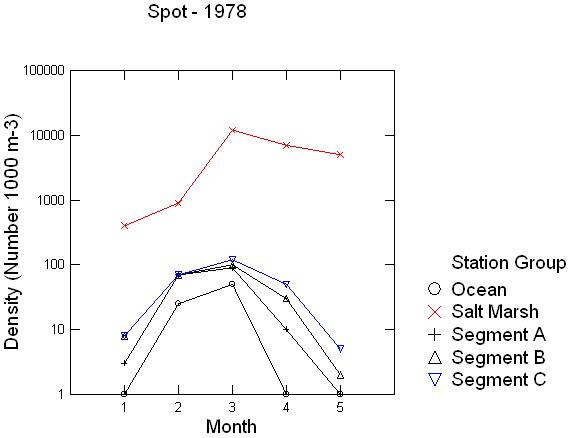 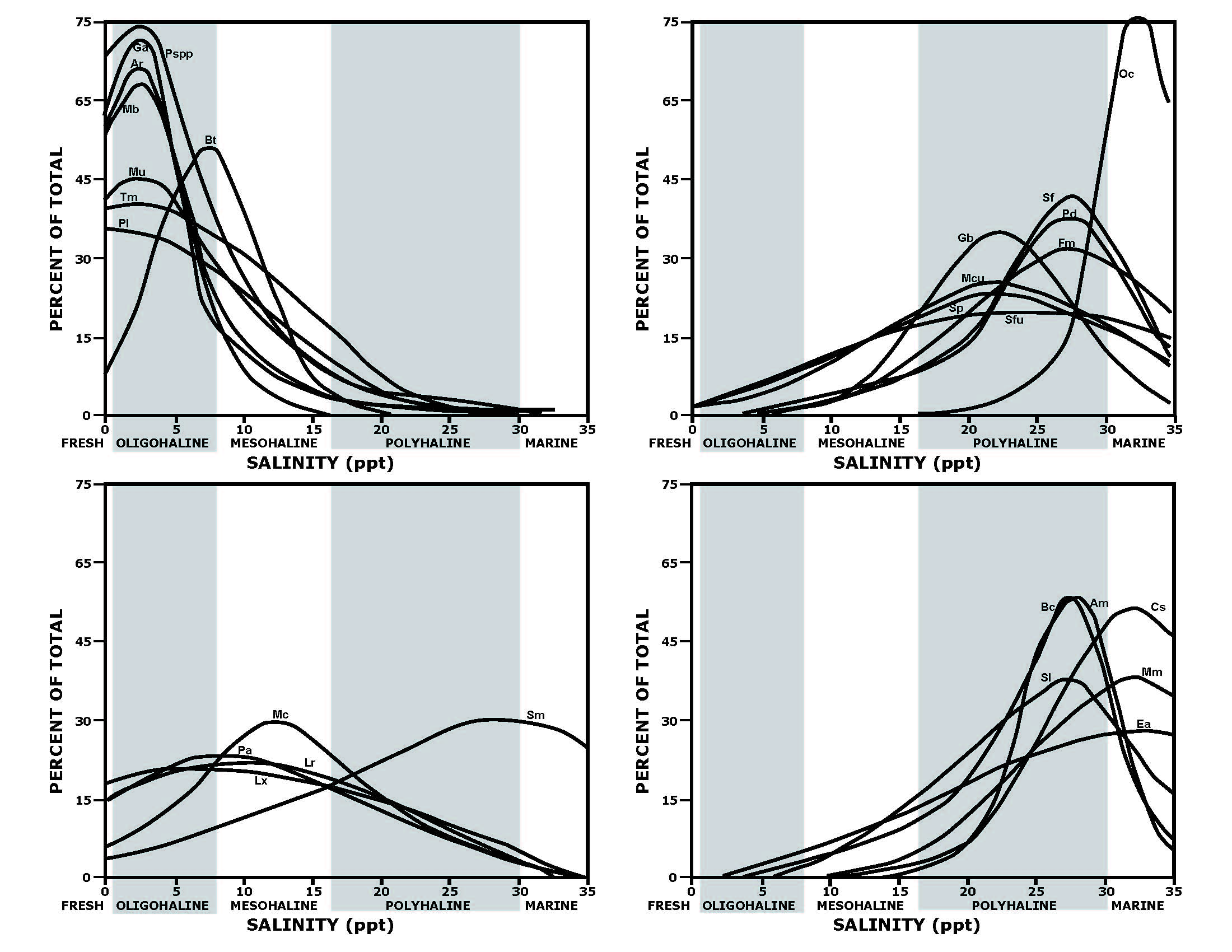 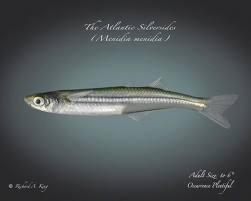 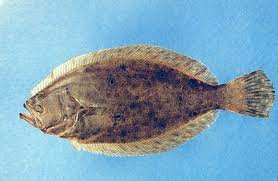 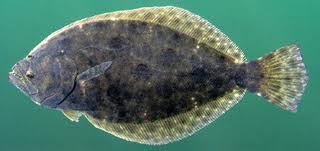 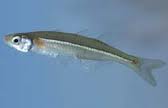 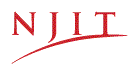 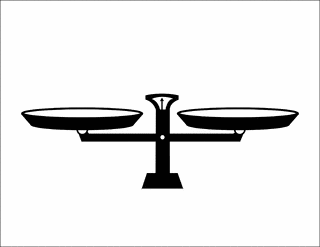 Ecology      Economy
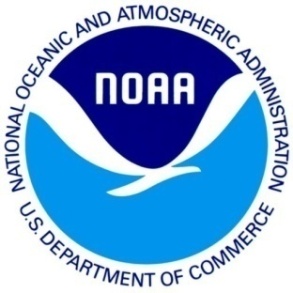 “It is an Open Question whether Ecosystem Management will become a Passing Fad, an Expansion of Rigid Bureaucratic Procedures, or a Sustaining Foundation for Learning to Deal with Interactions between People, Nature, and Economic Activities.”
  
                          Holling and Meffe (1996)
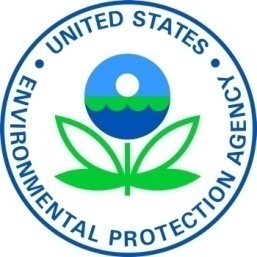 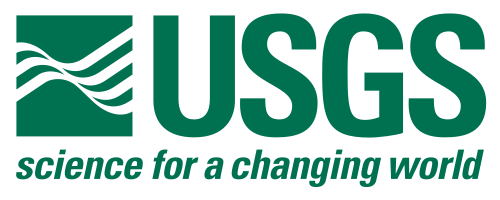 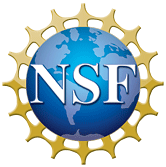 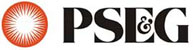 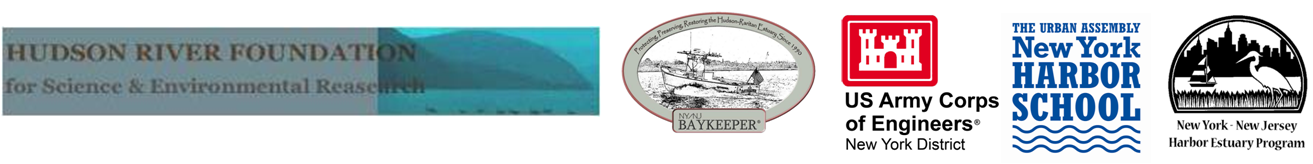